Управление образованием исполнительного комитета Бугульминского муниципального района муниципальное бюджетное общеобразовательное учреждение средняя общеобразовательная школа №16Бугульминского муниципального района  Республики Татарстан
Презентация к внеклассному мероприятию «Лес – легкие нашей планеты»
Александрова Наталья Филипповна, учитель начальных классов
Бугульма 2022 г.
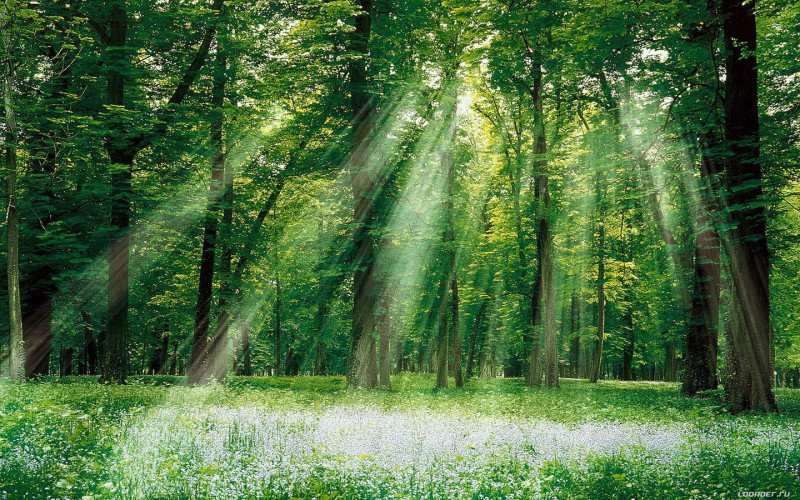 Лес – легкие нашей планеты.
Причины сокращения лесов:
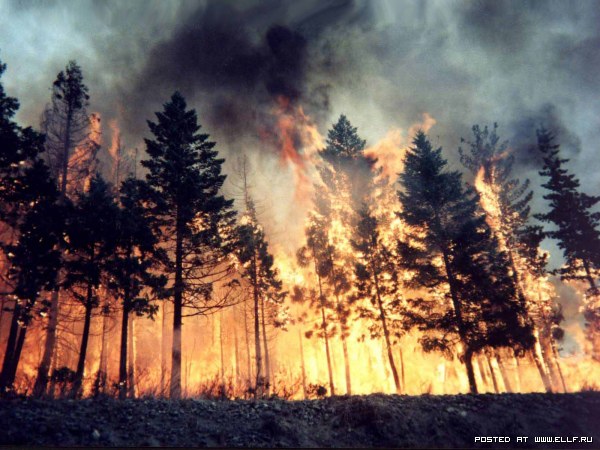 ЛЕСНОЙ  ПОЖАР
Ллесной
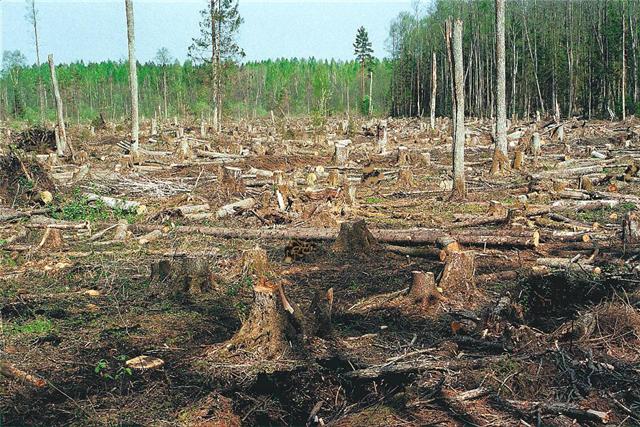 ВЫРУБКА ЛЕСА
Отдых
Лесная
Охрана лесов
Хвойные деревья
Станции
Птичий базар
Лиственные деревья
Животный мир
Ягодная
Лекарственные травы
Грибная
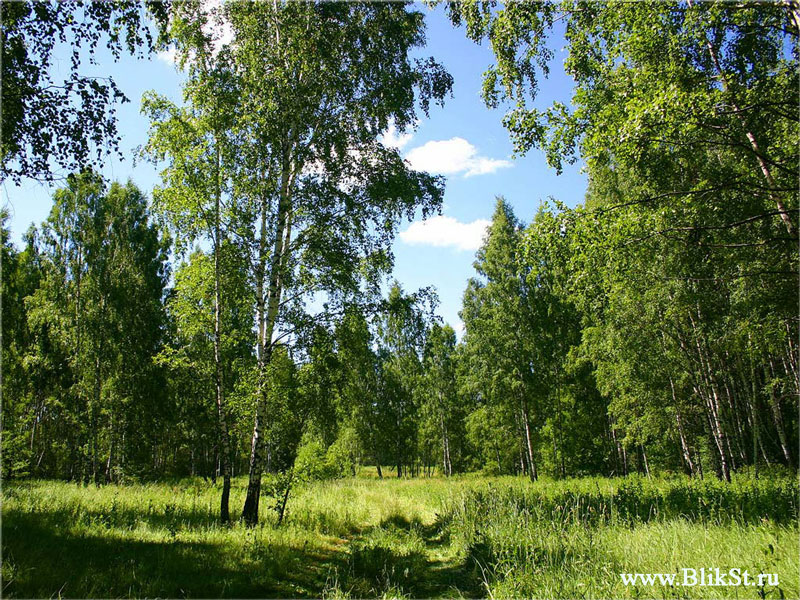 Лесная
СТАНЦИЯ № 1
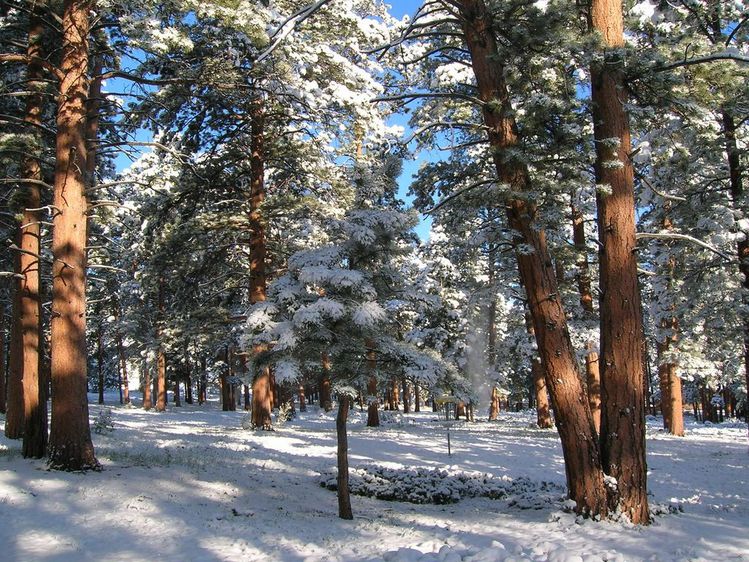 Хвойные деревья
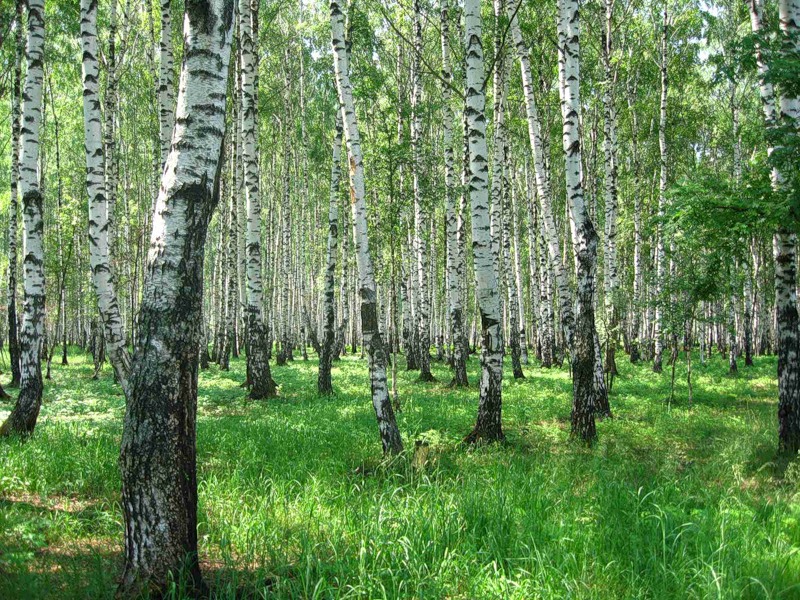 Лиственные деревья
Ягодная
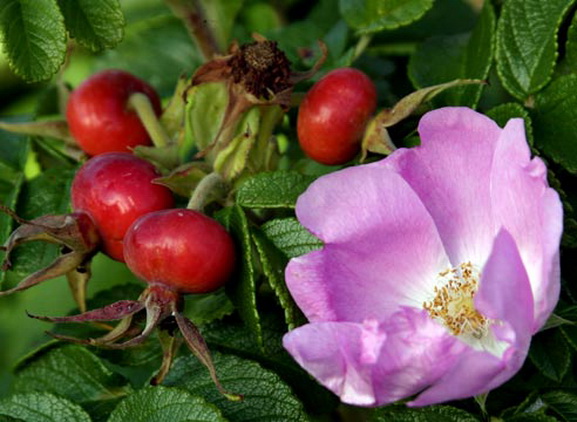 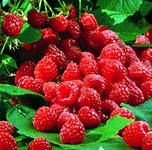 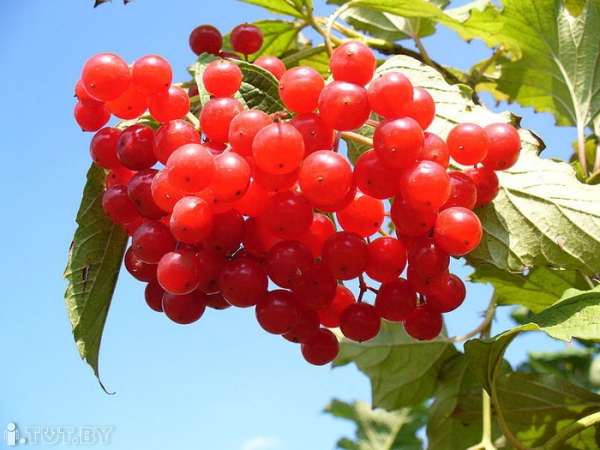 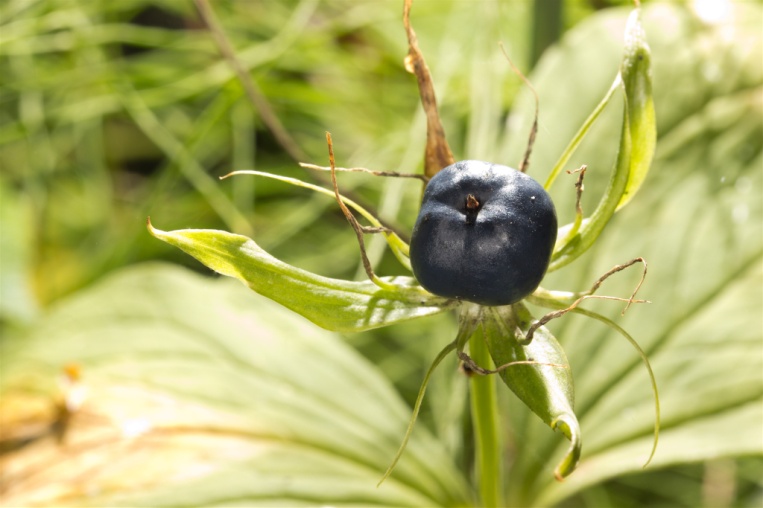 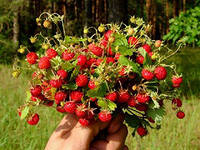 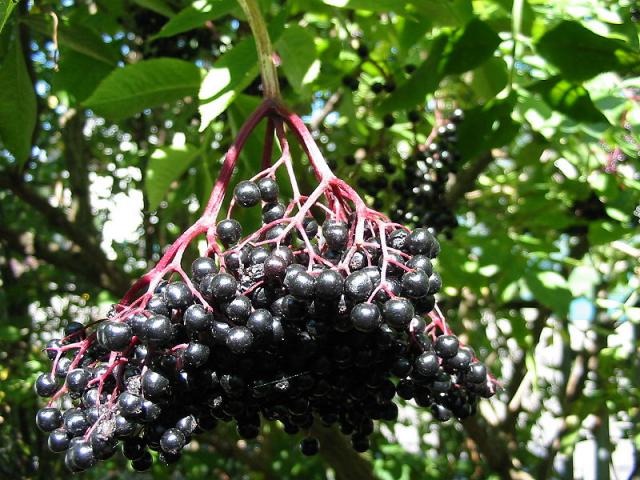 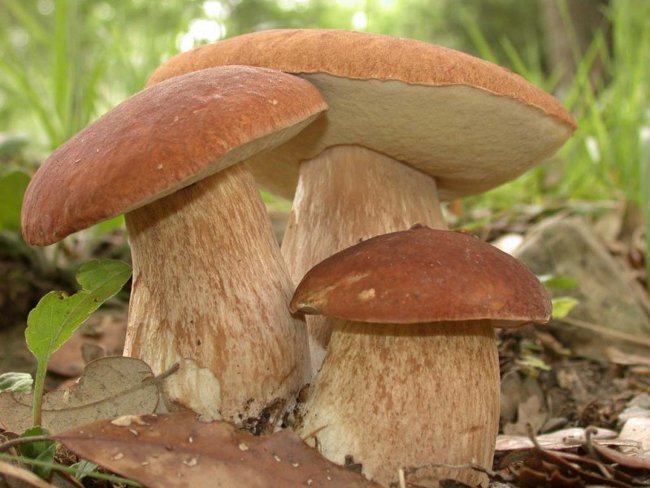 Грибная
Лекарственные травы
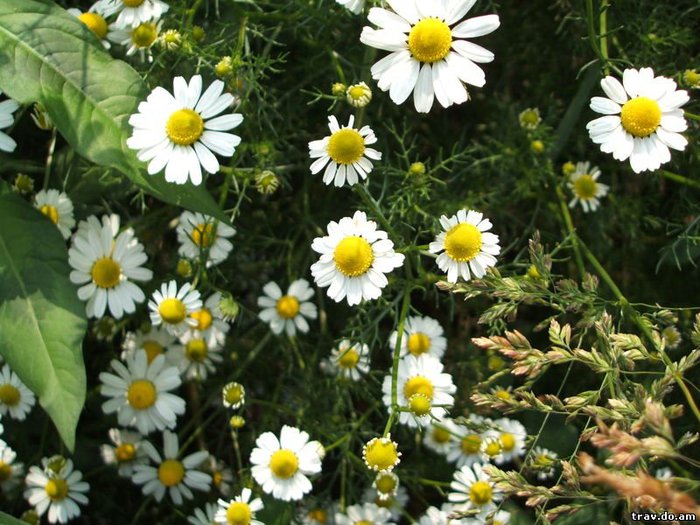 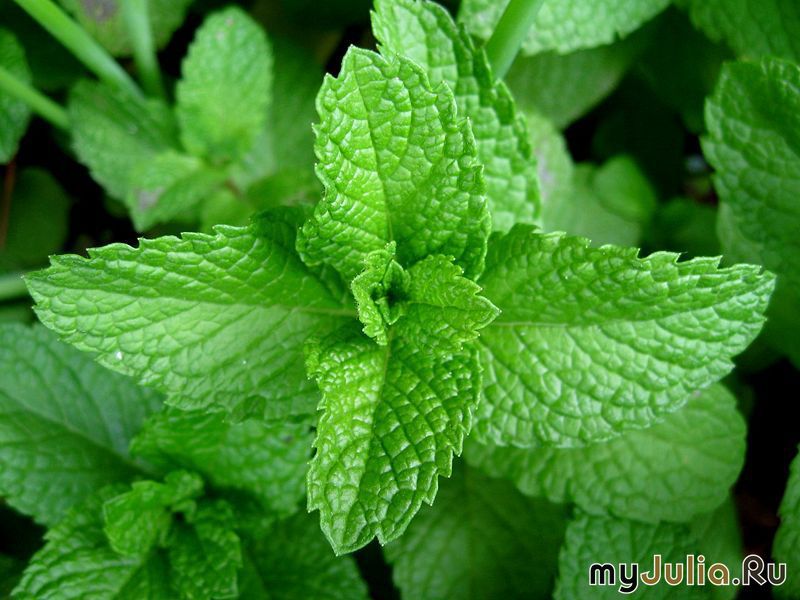 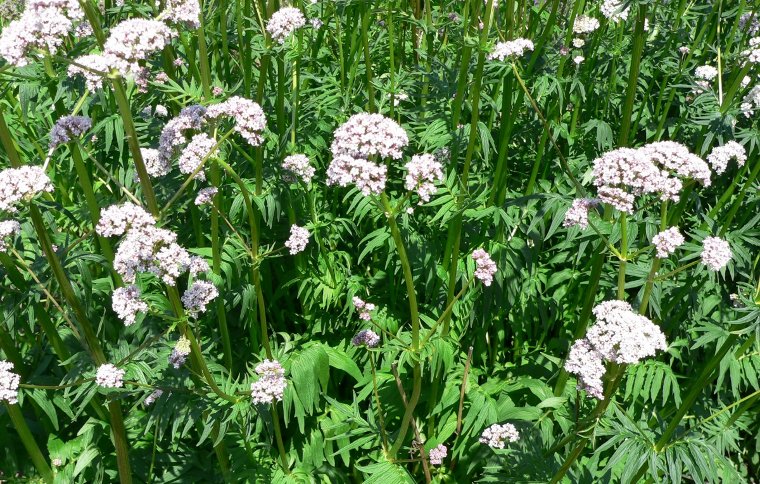 Самый, самый, самый…
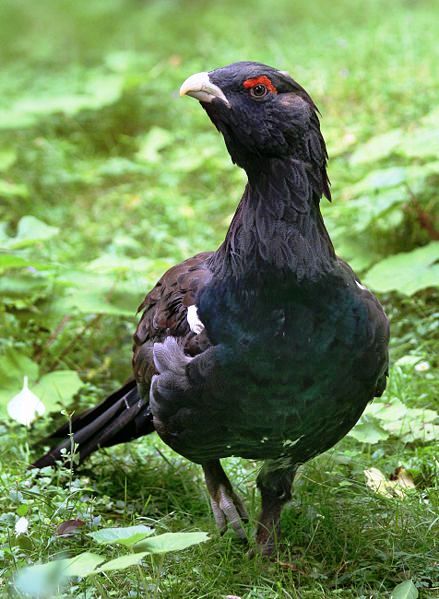 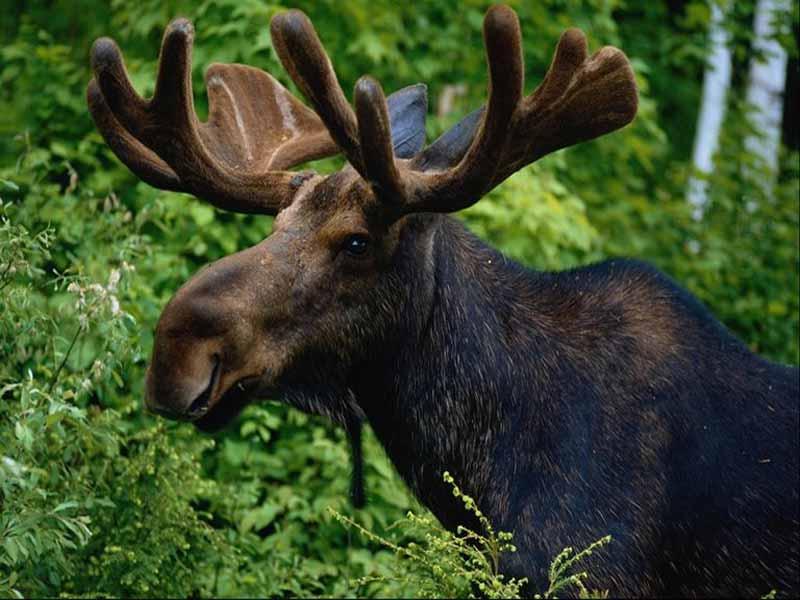 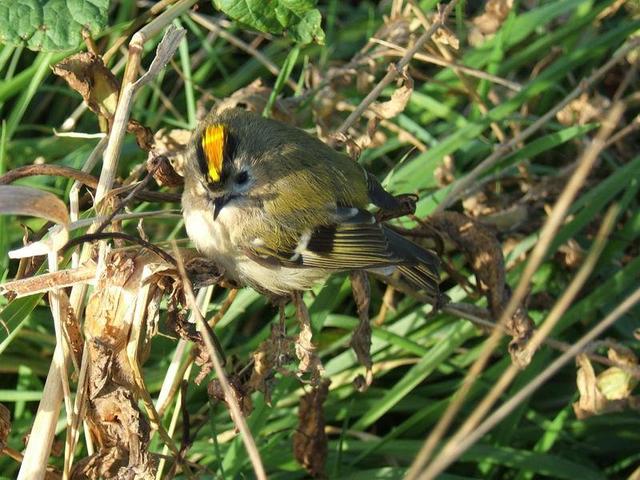 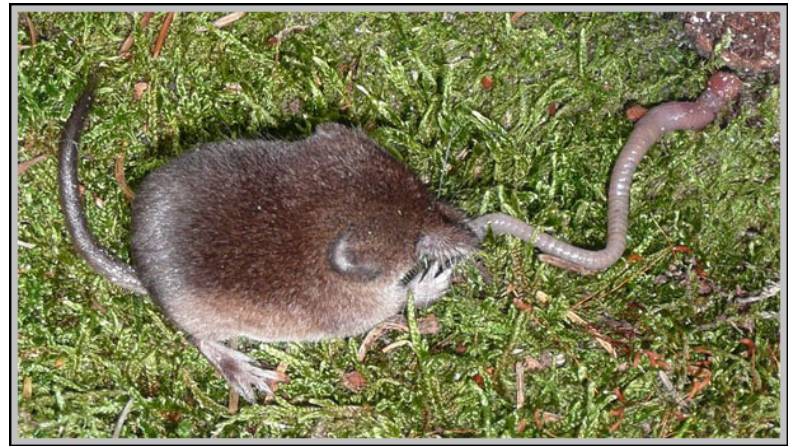 Животный мир
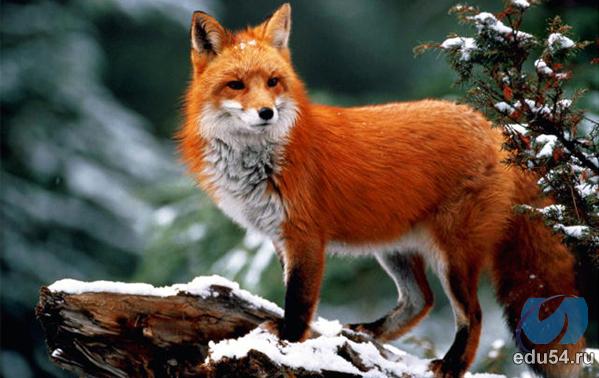 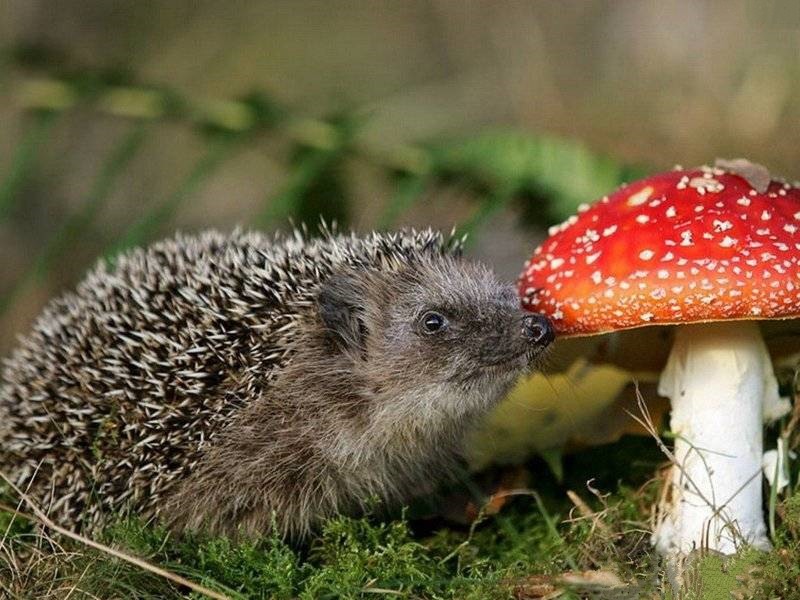 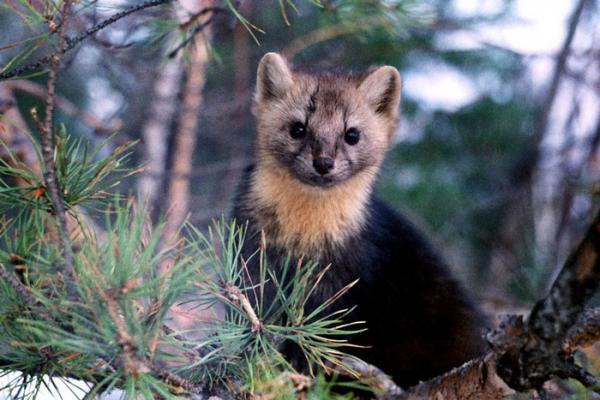 А знаете ли вы?
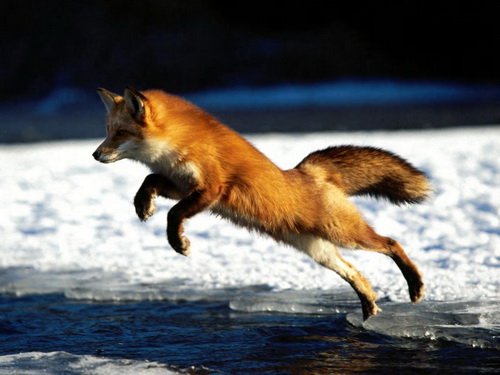 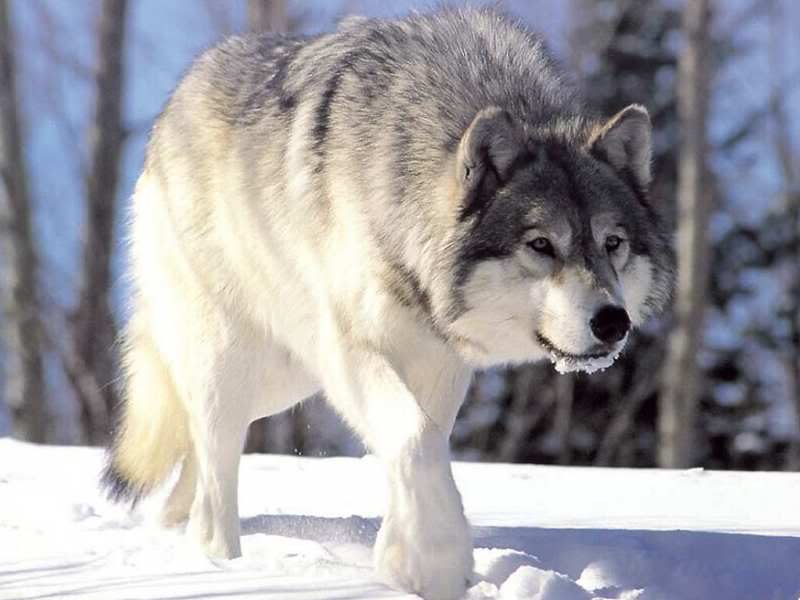 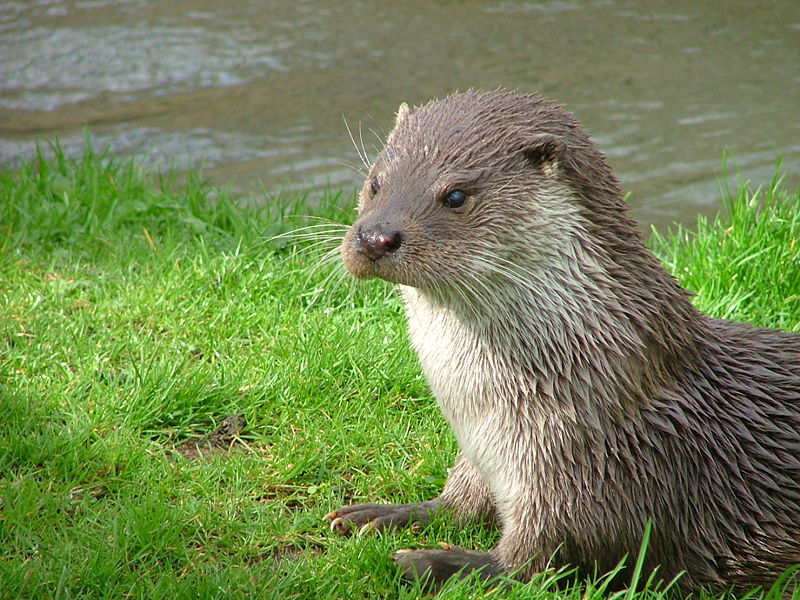 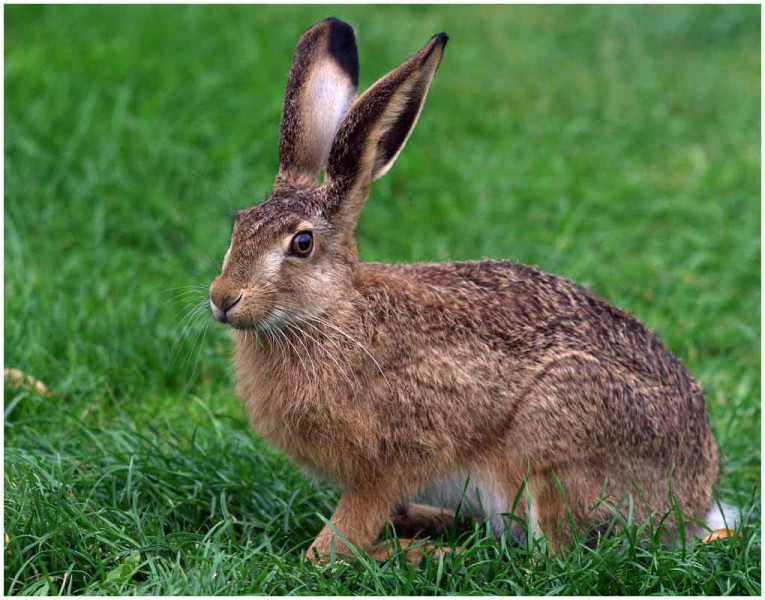 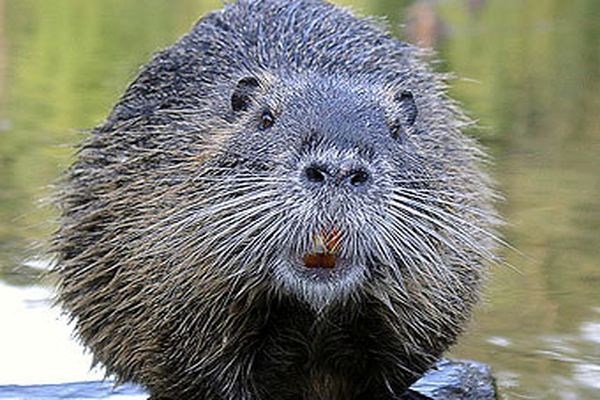 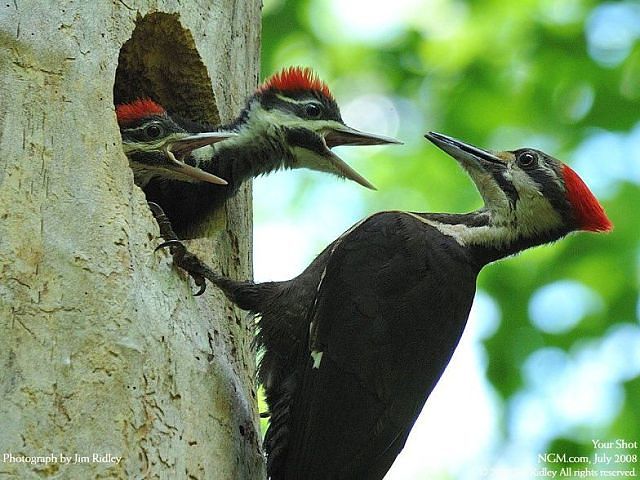 Птичий базар
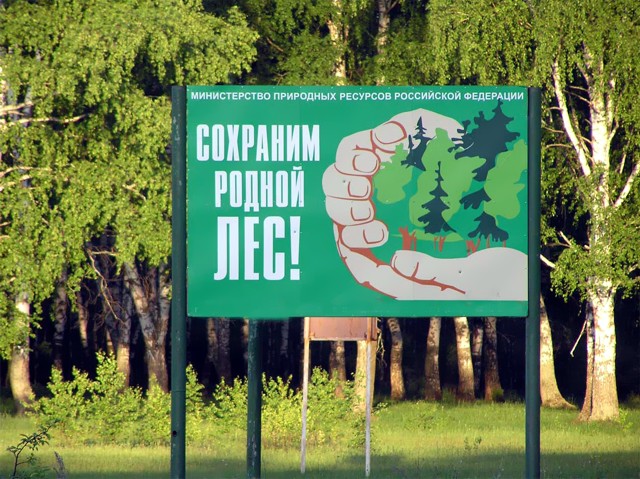 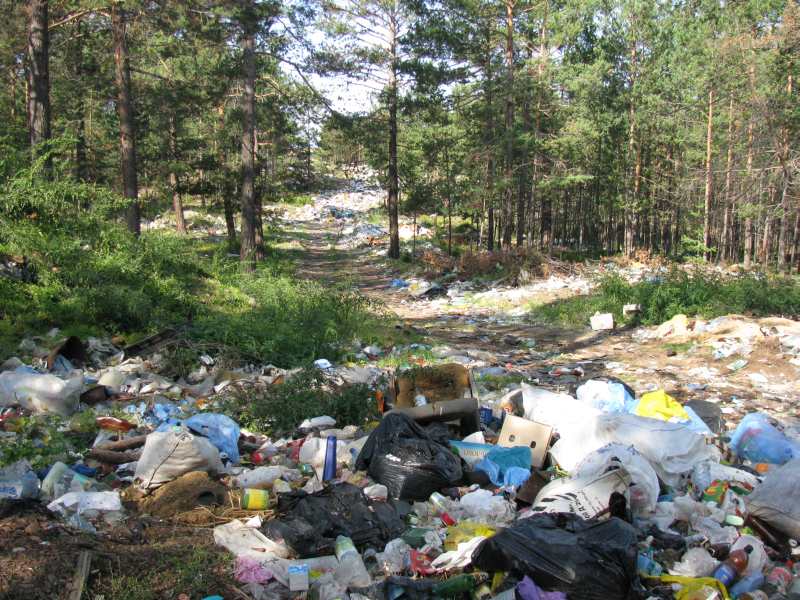 Лес – это легкие 
нашей планеты.
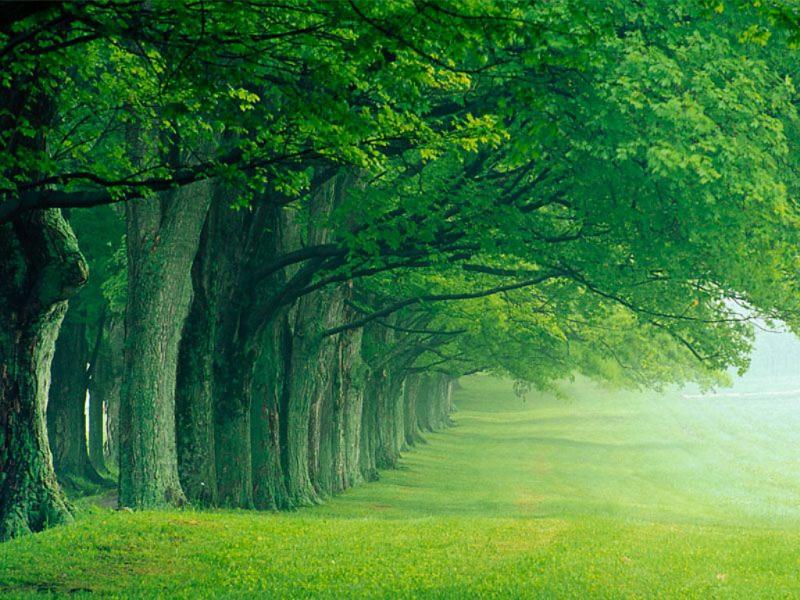